Memory: Theory, Assessment and Treatment
Winter 2021
Big Picture: Learning & Memory
Engage a wide range of brain regions
There are both modality & material-specific channels for information encoding, storage & even retrieval
Information is not represented statically in the brain--(e.g., attention, emotion, hormonal levels) influence, modify and rearrange our knowledge
Stages for remembering & neuroanatomical correlates
Attention/Initial registration (reticular activating system/corresponding sensory cortex)
Encoding (corresponding sensory cortex/basal ganglia/diencephalon)
Working Memory (prefrontal/parietal structures)
Consolidation/Storage (medial temporal lobes/limbic systems/hippocampi)
Retrieval (frontal structures)
[medial temporal lobes, diencephalon (thalamus), basal forebrain (hippocampus), neocortex of frontal lobes and temporal lobes]
Types of Memorytime-dependent forms
Short term (includes working memory-an active construct)
Long term
Types of memorycontent-dependent forms (all longterm memory)
LONG TERM MEMORY
Declarative
Nondeclarative
Memory
Declarative
Memory
NonDeclarative 
Memory
Facts
Events
Skills/
Procedures
Habits
World
Knowledge
Vocabulary
Simple
Classical
Conditioning
Priming
Declarative MemorySemantic vs. Episodic
Episodic Memory
Semantic Memory
General knowledge about the world
Mental thesaurus
The residue of many episodes
People with amnesia usually have trouble building up new semantic knowledge and they don’t have access to episodic memories
It is the what when where part of memory
Relies on links between the hippocampus, thalamus and cortex—patients with damage to this system are often amnestic
Types of memoryEveryday memory
Prospective memory
Remembering to carry out intended action in the absence of explicit reminder to do so
Metamemory
Knowledge and awareness of our own memory processes
Amnesia Terms
Anterograde amnesia
Problem with encoding, storing or retrieving information that can be used in the future
Retrograde amnesia
Loss of access to events that happened in the past, typically before the onset of the disease
 Can occur on a gradient “shrinking RA”
Often co-occurs with anterograde amnesia
Posttraumatic amnesia
Difficulty forming new memories
Tends to gradually improve
Why is memory theory important?
We want to strengthen encoding, consolidation and storage.
Instructional techniques can emphasize procedural memory pathways in those whose declarative memory pathways are damaged.
Sohlberg & Turkstra text provides map to do this
Learning is enhanced when…
Deeper levels of processing are activated
Material is elaborated
This increases the number of potential routes to retrieval..
What Makes Memories Last?
Self-relevance
Reactivation pattern
Cognitive significance
Sensory diversity
Distinctiveness
Exposure duration
Motivational significance
Emotional significance
Predictability
Instruction Should be Based on Client’s Profile
What parts of memory are preserved versus impaired
Will client need a highly structured, error free learning regimen?
What other considerations should drive the design of instruction?
Cognitive-linguistic function
Physical sensory abilities
Psychosocial function
Social connection
Applying Memory Theory
Client’s primary issue is with encoding because working memory is reduced 
 administer direct attention training
Client’s primary issue is with consolidation and storage
 circumvent using procedural learning and SI
Client’s primary issue is with retrieval
 circumvent by teaching recall strategies
Assessment of Memory
Episodic memory
Semantic memory
Working (short term/attentional) memory
Perceptual (agnosias)
Procedural
Priming
Emotional/motivational
Assessment Questions
Is there a memory impairment?
If so, how severe?
What memory systems & domains are affected?
Prognosis & prediction?
How do/will memory problems affect everyday functioning?
What will help?
Contributions to Clinical Memory Assessment
Patient symptoms
Perspective of carers/family
Diary based observations
Memory tests
Testing(Informal/Formal-Unstandardized)
Clinical Interview (spontaneous account, symptoms, impact, agreement)
Questionnaires/rating scales for acute (e.g., GOAT)
Questionnaires/rating scales for post acute (Memory Questionnaire; Cognitive Symptoms Checklist (Ohara, et al., 1993)
Diaries/charts (formal to informal)
Testing(Formal-Standardized)
Wechsler Memory Scales (six primary subtests--episodic, working/recognition, recall, learning)
RBMT (episodic, prospective/recognition, recall, learning
CVLT (episodic/recognition, recall, learning)
Pyramid & Palm Trees (semantic/recognition)
Testing(Formal-Standardized)
Consider task stimuli (pictorial, verbal), response modality (auditory, visual), mode of response (recall, cued, recognition), focus (new learning, retention)
Consider psychometrics: construct validity, face validity, reliability, norming, floor & ceiling effects, ecological validity
Dynamic assessment by altering: distraction, practice, rehearsal, simplification of instructions, external incentives, external aids etc.
Six Possible Memory Intervention Approaches
Impairment based 
Drills (no evidence to support; Shum et al., 2011)
				
VS
Domain specific/Task Specific/Compensatory
Environmental management*
Functional Skills or Facts Training*
External Aids/Assistive Technology*
Cognitive strategies to enhance memory*
Personalized Education
*Depend upon effective instruction—Use PIE framework
Spaced Retrieval
Used to primarily train concepts and facts
 “Active rehearsal” 
Repeated and spaced retrieval facilitates learning
Minimizes errors but does not eliminate them
Been demonstrated to enhance memory performance on a range of tasks (face-name association, object recall, use of memory aids)
Most of the data in the dementia population with some in the ABI literature
Errorless Learning used in SR
Basic principle is: Error reduction by minimizing guessing
Errorless learning is an instructional technique part of a number of different approaches
Overview
Identify Goals: ask client and caregivers 
Develop Verbal Prompt and Response using client’s own words 
 Practice phrasing before beginning to train
An example…
“If you want to know what activities we have planned today, you can come over here and read this schedule.  
Prompt:  Where can you look to find out what is planned for the day?”
Response:“I can go here to read this schedule.”
Another example…
“ When you get up in the morning, please go to the refrigerator and read the message I left for you. 
Prompt: What should you do when  you get up in the morning?”
Response:  “I go to the refrigerator and read the message.”
Training procedure
Prompt:  
What do you do when you finish your cereal?
Correct response: 
 I take something out of the freezer for dinner.
= Immediate Repetition
Next prompt in 30 sec.
Interval doubles with each correct response.
Incorrect response: Immediate repetition of correct response then interval reduces by half.
Theoretical rationale
Relies on implicit or nondeclarative memory
Exploits residual but impaired declarative memory

Look at Valitchka & Turkstra (2013). Take one of their examples where the careprovider used declarative questions and turn it into a spaced retrieval target.
Sample SR Training Session (30 min)
Hello, are you ready to start?
Prompt: “what is your telephone number?
Response: “my telephone number is 123-4567”
That’s right.  How have you been? Anything new happening in your life?
30 sec later: Now I need to ask you, “what is your telephone number?
Response: “my telephone number is 123-4567”
Good, you were telling me…..
1 min later: Again, I need to ask you, “what is your telephone number
“my telephone number is 123-4567”
Keeps repeating at 2 min, 4 min, 8 min, 16 min.
What to do or say during intervals?
General conversation: how have you been, what’s new with you?
Different activity: another therapy goal, reading, puzzles, games
Future goal discussion:  identify other problems to address; plan external aids

DO NOT discuss current goal
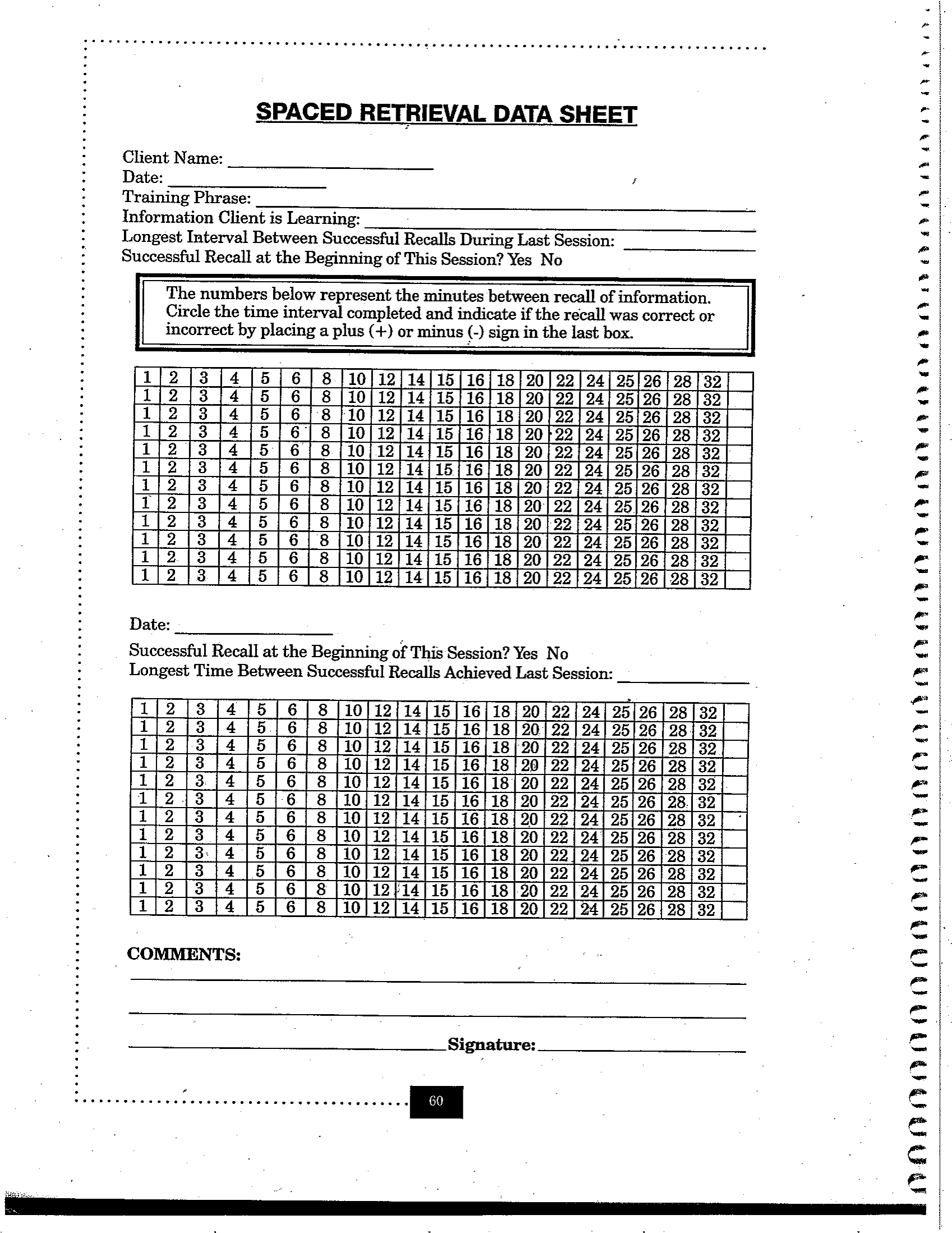 Clinician records
Longest interval between successful recalls achieved during last session
Successful recall at beginning of session
Charting recall intervals during session
SR Session Data
Used to record progress when teaching the use of a strategy 
Data taken on the phone
Spaced Retrieval App
Spaced Retrieval Therapy 4+  Memory Training for Dementia
Tactus Therapy Solutions Ltd.
Examples of SR Goals
Type of Goal					Diagnosis	 	Source
*Using a calendar to remember	AD			Camp et al., 1996
daily tasks
*Remembering to redeem a 		AD			McKitrick, Camp, & Black, 1992
coupon 								
*Object naming				AD (Vascular)	Abrahams & Camp, 1993
*Remember to eat			HAD			Neundorfer et al., 2004
*Describe an item if you		CVA			Brush & Camp, 1998b
cannot name it
*Room number				Dementia		Brush & Camp, 1998b
*Speak into a voice			CVA/Dysarthria	Brush & Camp, 1998b
amplifier when talking
*Take a sip of liquid after		Dementia		Brush & Camp, 1998c
eating a bite of food
*Face-name association		AD				Clare et al., 2002; 
											Loewenstein et al., 2004
*Use a notebook to find	AD (Vascular) 		Bird & Kinsella, 1996
answers to questions		
*Address “paranoid		AD					Bird, 2001
delusions” & violence	
*Obsessive toileting		Hypoxia				Bird, 2001
*Anger management		TBI					Melton &  Bourgeois, 2005
Types of Instructional Targets
Metacognitive strategies
Task specific strategies
General strategies
External aids/Tools or Multistep Tasks
Smartphone apps
Facts/Information; Simple routines*
Names/addressess
Vocabulary
Dressing or swallowing routines
*BEST FOR SPACED RETRIEVAL
SR promotes rote learning
Does not encourage self monitoring, reflection, or other metacognitive skills
Relies on establishing automaticity so generalization is limited
MOST of our instruction will encourage both implicit and explicit memory 
Metacognitive components that rely on declarative memory
Error reduction, chaining, repetition that promote automaticity and rely primarily on implicit memory